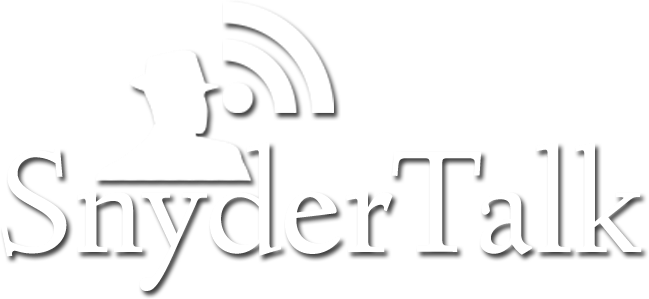 Conclusions
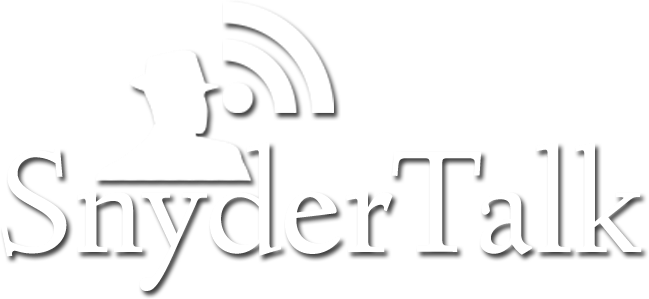 Number 1: Y’shua is the Messiah.
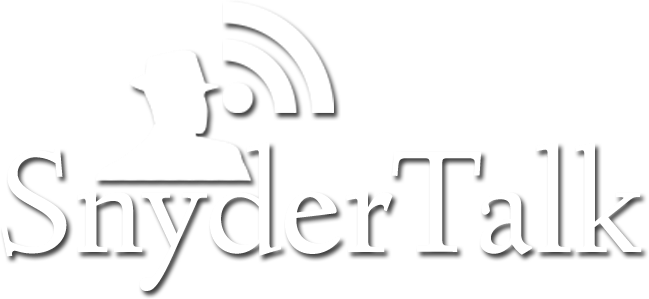 Number 2: The Messiah is Yahweh.
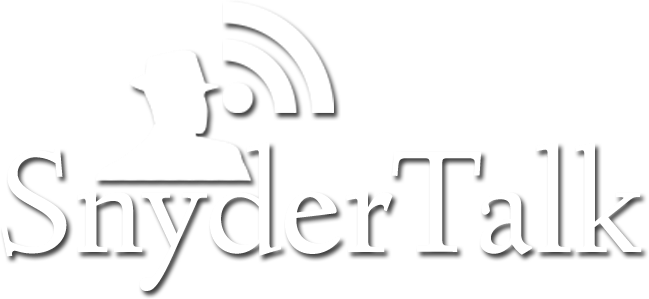 Number 3: True Christianity isn’t a religion.
Saving faith is the faith Abraham had.  That means true Christianity and true Judaism are the same.
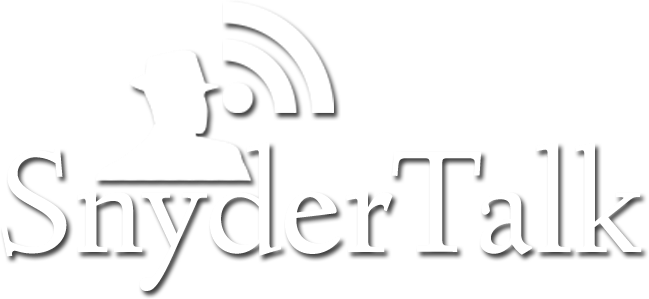 Number 4: With the likely exception of Revelation, the New Testament isn’t Scripture.
New Testament writers didn’t present it as Scripture.  They wrote to show that Yahweh’s promises in the Tanach about the Messiah’s atoning sacrifice were fulfilled by Y’shua.  He is our Savior and Redeemer.
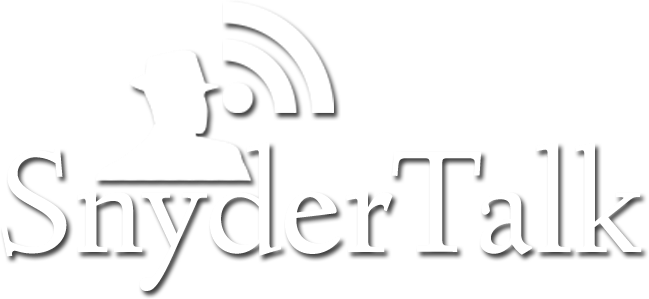 Number 5: Yahweh’s Law is still in effect.
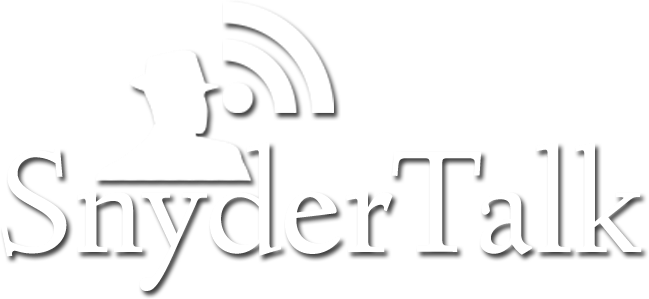 Number 6: Halacha is not from Yahweh, but it has become a religion.
Halacha is not the faith that Abraham had.
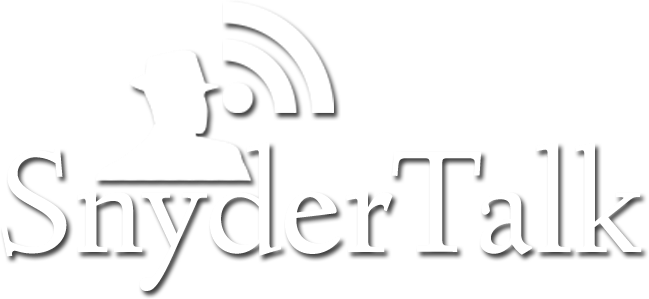 Number 7: Jewish people don’t need to convert to Christianity to be saved.
All they need to do and all that any of us need to do is have faith in Yahweh and be obedient to Him just like Abraham did.
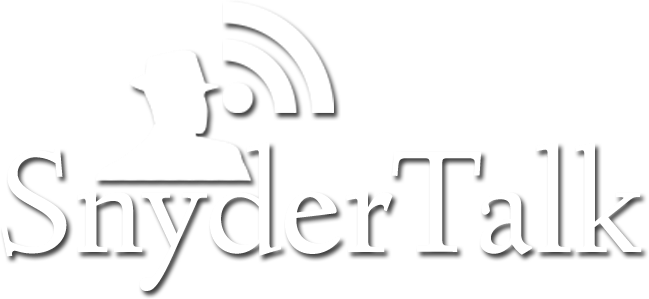 Number 8: Grace does not nullify Yahweh’s Law.
Grace does not mean we are free to do anything we want with impunity.  As Paul said, “For all who are being led by the Spirit of Elohim, these are sons of Elohim.” (Romans 8: 14)
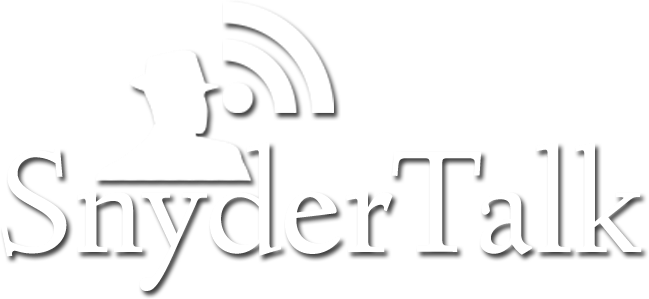 Number 9: Yahweh’s people go where His Spirit leads them.
It’s called obedience. Our thoughts and actions are aligned with Yahweh’s will.  A.K.A. “sanctification”.  It’s a process that plays out over time.
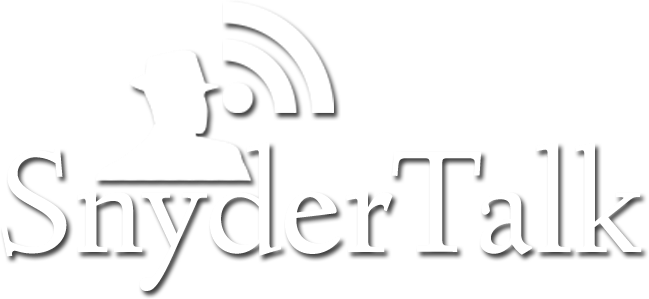 The things you don’t know don’t hurt you as much as the things you think you know that just aren’t so.